Syntax
Kateřina Pelegrinová, katerina.pelegrinova@fpf.slu.cz
2022/2023
větné členy
podmět = subjekt
ve školské syntaxi postaven naroveň přísudku
rys bezprostředněsložkového pojetí věty
s přísudkem je spjat vztahem shody = kongruence

	Králíci byli domestikováni.
	Karla sedí na gauči.
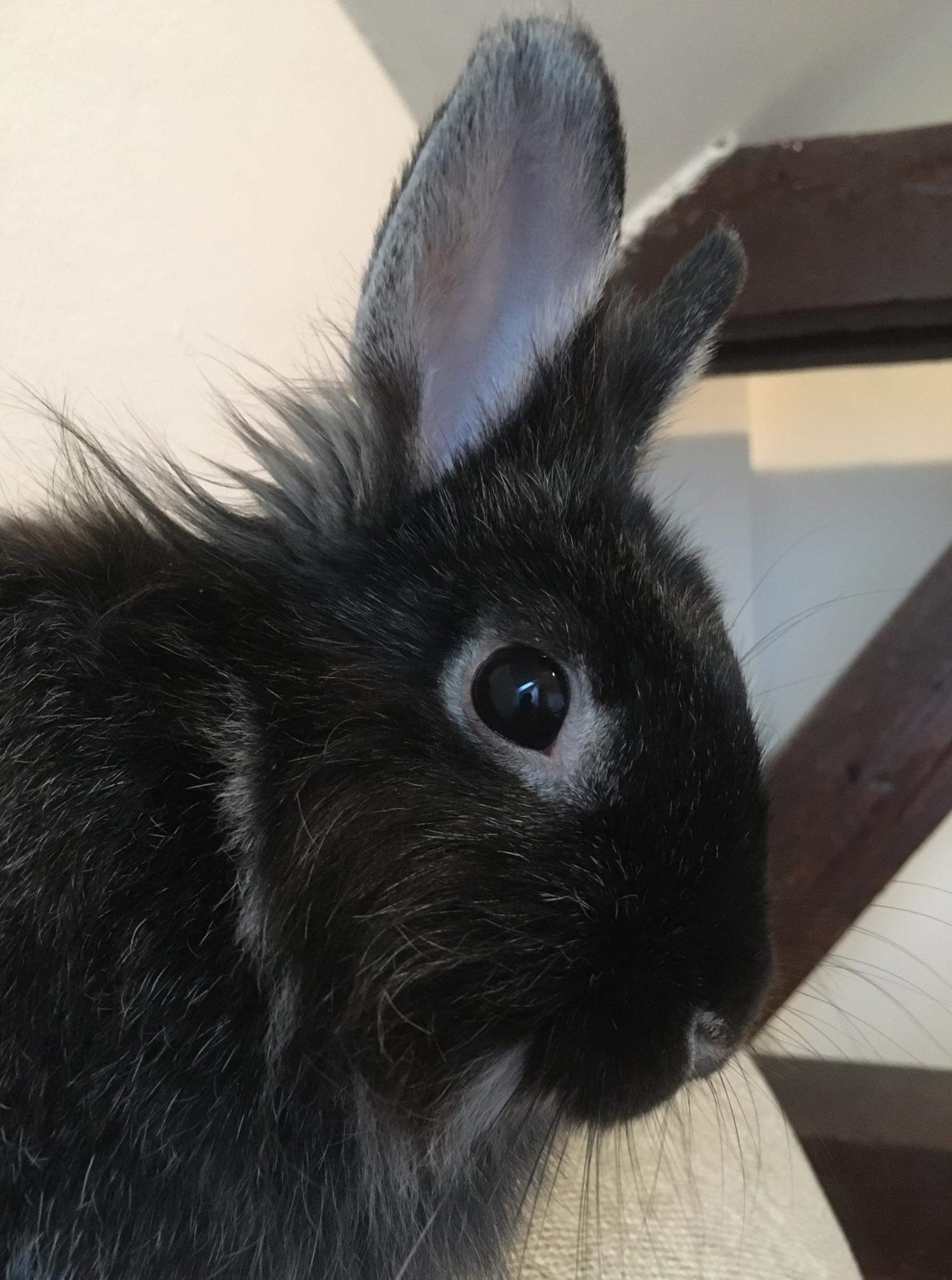 co může být podmětem?
co může být podmětem?
každý slovní druh
Na louce hopkají králíci.; Na louce hopkalo osm králíků.
Nakonec přišli jenom čtyři.
Ta jeho věčná „kdyby“ mě unavují.

i vztažná zájmena
Slovník, který leží na stole, okousala Karla.
sekundárně i přivlastňovací zájmena
Naši (= tenisté) včera porazili Chorvaty.
infinitiv
Učit se syntax je zábavné.
adjektiva
Moudřejší ustoupí.
přítomnost podmětu ve větě
v češtině může být nevyjádřený  
Nepřišla. (Lída nepřišla. / Bouře nepřišla.) 

!!! toto je jiný případ, než absence podmětu ve větě 
Prší. / Sněží. / Mrzne. / Lije. / Fouká. 
Bolí mě v zádech. / Loupe mě v kříži. / Píchá mě na prsou. / Svědí mě na noze.
Přeskočilo ti, nebo co? 
Ráno bývá chladno. / Bylo jí často smutno. / Po dešti bude venku příjemně.
Mohlo by zase být hezky. / Začalo mi být úzko.

				= bezpodmětné věty
pád podmětu
standardně nominativ
Ulrich si často rád zpívá. 

genitiv ve třech případech !!!
genitiv numerativní
Sedm chlapců na sraz nedorazilo.
genitiv záporový
Nebylo důvodů k pochybám.
genitiv partitivní
Hospodáři přibylo starostí.
vedlejší věta podmětná
odkazuje na věc (abstraktum), nebo na bytost 
Bylo nám sděleno, že se zakazuje vycházet. 
Kdo bude viděn na ulici, bude zastřelen. 
aby mohla být VV podmětná, musí podmět chybět v její větě řídicí
Líbilo se mu, že ho nikdo nemá rád. 
		VS Fakt, že ho nikdo nemá rád, se mu líbil. = VV přívlastková
VV má sama svůj vlastní podmět
Bylo nám sděleno, že se zakazuje vycházet. 
Kdo bude viděn na ulici, bude zastřelen.
Je v některém z následujících větných celků ve funkci podmětu číslovka?
Tři je Kamilovo šťastné číslo.
Tři koblihy si Kamil nechal na svačinu.
Tři koblihy na vzduchu ztvrdly.
Tři lidé už tvoří tým.
Tři už tvoří tým
Je v některém z následujících větných celků ve funkci podmětu číslovka?
Tři je Kamilovo šťastné číslo.
Tři koblihy si Kamil nechal na svačinu.
Tři koblihy na vzduchu ztvrdly.
Tři lidé už tvoří tým.
Tři už tvoří tým.
přísudek = predikát
s podmětem je spjat vztahem shody = kongruence

v závislostní syntaxi – centrum věty

UDPipe
	Milujeme syntax. Venku sněží. Venku padá bílý sníh.
	Karla žere seno, které je voňavé a které jí chutná.
přísudek = predikát
typy přísudků	
holý/rozvitý 
	Karla žere. 
	Karla často žere na posteli.
slovesný/jmenný se sponou + jmenný bez spony
	Karla hopká. 
	Karla je zlobivá.	Karla se za trest v příštím životě stane mravencem.
	Sliby – chyby.	Čekárna zde.	Učení – mučení.
složený/jednoduchý 
	Karla může běhat po pokoji.	Karla začala okusovat gauč.
	Karla běhá po pokoji.	Běhala jsem po louce. Pila bych pivo!
přísudek jmenný se sponou (sponově-jmenný)
typicky spona být + podstatné/přídavné jméno
spona
vyjadřuje gramatické kategorie, lexikální význam nese postsponová část 
být
	+ stát se (semi-copula, quasi-copula, polosponové sloveso)
	+ mít (objektová spona) jako tzv. kategoriální sloveso (nese pouze 		  	           gramatické kategorie, nikoliv význam „vlastnit“)

jmenná část (postsponová)
jméno
příslovce
předložka
číslovka
citoslovce
přísudek jmenný se sponou (sponově-jmenný)
Kamarád je učitel.
Kamarád se stal učitelem.
Karla má talent všechno okousat.
Všechna péče byla nadarmo.
Jen jeden poslanec byl proti.
Je nás jedenáct.
Petrovi je hej!
přísudek jmenný se sponou (sponově-jmenný)
Kamarád je učitel.	 být + substantivum
Kamarád se stal učitelem.
Karla má talent všechno okousat.
Všechna péče byla nadarmo.
Jen jeden poslanec byl proti.
Je nás jedenáct.
Petrovi je hej!
přísudek jmenný se sponou (sponově-jmenný)
Kamarád je učitel.	 být + substantivum
Kamarád se stal učitelem.	 stát se + substantivum
Karla má talent všechno okousat.
Všechna péče byla nadarmo.
Jen jeden poslanec byl proti.
Je nás jedenáct.
Petrovi je hej!
přísudek jmenný se sponou (sponově-jmenný)
Kamarád je učitel.	 být + substantivum
Kamarád se stal učitelem.	 stát se + substantivum
Karla má talent všechno okousat.	 mít + substantivum
Všechna péče byla nadarmo.
Jen jeden poslanec byl proti.
Je nás jedenáct.
Petrovi je hej!
přísudek jmenný se sponou (sponově-jmenný)
Kamarád je učitel.	 být + substantivum
Kamarád se stal učitelem.	 stát se + substantivum
Karla má talent všechno okousat.  	 mít + substantivum
Všechna péče byla nadarmo.
Jen jeden poslanec byl proti.
Je nás jedenáct.
Petrovi je hej!
přísudek jmenný se sponou (sponově-jmenný)
Kamarád je učitel.	 být + substantivum
Kamarád se stal učitelem.	 stát se + substantivum
Karla má talent všechno okousat.	 mít + substantivum
Všechna péče byla nadarmo.	 být + příslovce
Jen jeden poslanec byl proti.
Je nás jedenáct.
Petrovi je hej!
přísudek jmenný se sponou (sponově-jmenný)
Kamarád je učitel.	 být + substantivum
Kamarád se stal učitelem.	 stát se + substantivum
Karla má talent všechno okousat.	 mít + substantivum
Všechna péče byla nadarmo.	 být + příslovce
Jen jeden poslanec byl proti.	 být + předložka
Je nás jedenáct.
Petrovi je hej!
přísudek jmenný se sponou (sponově-jmenný)
Kamarád je učitel.	 být + substantivum
Kamarád se stal učitelem.	 stát se + substantivum
Karla má talent všechno okousat.	 mít + substantivum
Všechna péče byla nadarmo.	 být + příslovce
Jen jeden poslanec byl proti.	 být + předložka
Je nás jedenáct.	 být + číslovka
Petrovi je hej!
přísudek jmenný se sponou (sponově-jmenný)
Kamarád je učitel.	 být + substantivum
Kamarád se stal učitelem.	 stát se + substantivum
Karla má talent všechno okousat.	 mít + substantivum
Všechna péče byla nadarmo.	 být + příslovce
Jen jeden poslanec byl proti.	 být + předložka
Je nás jedenáct.	 být + číslovka
Petrovi je hej!	 být + citoslovce
složený přísudek
slovesný i jmenný se sponou
modální/fázové sloveso
moci, muset, smět, chtít, mít, umět, ráčit, hodlat
začít, přestat, zůstat

Karla umí dobře skákat.
Karla musí přestat okusovat oblečení.
Karla musí začít být hodná.
co může být přísudkem?
typicky sloveso

citoslovce	Karla hop na postel.	Ondřej mrd mobil na zem.

VV přísudková – nahrazuje jmennou část přísudku
	Obloha byla, jako by ji vymetl.
	Syn byl takový, jaký je otec.
vedlejší věta přísudková
https://www.youtube.com/watch?v=i5NrKFbOCII
předmět = subjekt
závislý na slovese (nikoliv jen na přísudku) či přídavnému jménu
vztah řízenosti (rekce)

Jíst zeleninu je nebezpečné. 
Měl chuť vraždit ještěrky. 
Rozhodl se nakoupit zbraně. 
Zašel nakoupit zbraně do obchodu.
co může být předmětem?
Každý slovní druh; situace je stejná jako u podmětu
Zastřelili hajného. 
Nesnáším ta jeho věčná „proč“. 
Dokázal vždy říci svůj názor. 
Mluvili pořád jen o těch dvou.
pád předmětu
jakýkoliv kromě vokativu
Bál se své přítelkyně.
Daroval jí novou koalu.
Já sázím na špatné koně. 
Povídali si o dvorské lyrice. 
Zabývali se slovním bohatstvím.
Přestaň hýbat těmi tyčemi! 

tranzitivní slovesa = přechodná slovesa
vyžadují předmět v akuzativu
Přinášíme vám noviny.
vedlejší věta předmětná
ve většině případů je na předmět převoditelná, alespoň v zájmenné podobě 
Řekl jsem jí, že se s ní rozcházím. / Řekl jsem jí o (našem) rozchodu. 
Slíbil jsem, že se nebudu zlobit. / Slíbil jsem to. 

pád může být naznačen v řídící větě odkazovacím slovem = není VČ
Nechci se smířit s tím, že Ivo nemá práci.
přívlastek = atribut
rozvíjí vždy podstatné jméno, popř. zájmeno


nevalenční doplnění  nezapisuje se do GVV
Zamiloval se do mladé ženy.
Zamiloval se do zralé ženy.
Zamiloval se do starší ženy. 
	
		Zamiloval se do ženy.
co může být přívlastkem?
PK shodný (kongruentní) – přídavné jméno, zájmeno, číslovka, nesklonné cizí adjektivum
PK neshodný (nekongruentní) – cokoliv 

Chuť zkusit si odvážný skok plavmo.
Slovo „ať“ je částice. 
senza prázdniny / Gambrinus liga / lila šaty
dělení přívlastků
podle typu syntaktické vazby  shodný + neshodný
shodný před řídicím jménem, neshodný za ním 
Karla ušatá, pampeliška lékařská; lásky žel, dvorů stín
podle míry nezbytnosti  volný + těsný
Ředitel pronášející řeč se postavil. (vyjadřuje podstatnou vlastnost)
Ředitel, pronášející řeč, se postavil. (nezužuje významový obsah)
podle počtu a typu řazení  holý +  postupně se rozvíjející + několikanásobný 
zelené údolí 
překrásné zelené údolí 
překrásné a nedotčené údolí
vedlejší věta přívlastková
ptáme se „jaký?/který?“ – neřídíme se spojkou
Představa, že se vydá do vesmíru, ho vzrušovala. 
Názor, aby populace získala kolektivní imunitu, získává na váze. 
Přízrak, který se mu zjevil, mluvil o jeho zesnulé tetičce.
doplněk
jediný větný člen s dvojí vazbou ─ na sloveso a podstatné jméno  

dobře vysvětleno zde: https://vladimirvanecek.cz/doplnek-jako-vetny-clen/
doplněk
typicky se váže na podmět, předmět, někdy i na PU
Potkal jsem ji ustaranou. 
Jmenovali ho generálem. 
Považovali ho za blázna. 
Plul jsem do podsvětí mrtev.
Petrovi je nejlépe samotnému. 
Magda se vrátila do pokoje už uklizeného.
vedlejší věta doplňková
obvykle po slovesech smyslového vnímání (vidět, slyšet, spatřit, sledovat, pozorovat, zahlédnout, cítit, vnímat apod.)
	+ typicky spojky jak, jako, kterak

Viděl slunce, jak zapadá za mandarinkový obzor. 
Slyšel kosy, jak se po dlouhé zimě probouzejí.
vedlejší věta doplňková
podstatné: postavení jména 
je-li podmět vedlejší věty ve větě hlavní předmětem  VV doplňková
není-li podmět vedlejší věty ve větě hlavní zmíněn  VV předmětná


Viděla jsem králíky, jak poskakují v trávě.  VV doplňková
Viděla jsem, jak králíci poskakují v trávě.  VV předmětná
příslovečná určení = adverbiále
rozvíjí sloveso nebo přídavné jméno, případně příslovce
Odešel po svých / nakoupit / kvůli hádce / rozčileně.  
Pěkně technicky vyřešený problém.

čistě sémantický větný člen, bez morfologické vazby na slovo řídicí
Petr si hrál s míčem / na zahradě / několik hodin / na mobilu / večer. 
Jáma byla metr hluboká. 
O Vánocích chodil spát pozdě. 
Je hezčí než Hildegarda. 
Už tolikrát jsme umřeli.
co může být PU?
typicky příslovce
také předložková skupina
výjimečně substantivum
Tvářil se jako boss. 
Před Káhirou se shromažďovali rozvzteklení lidé. 
Chodila naboso. 
Vypadala strašně cool. 
Žijeme Brno. 
Třásli jsme se strachy.
typy PU
PU místa 
Vydal se do Ostravy / na Malorku / přes údolí / k řece / za obzor.
PU času 
Zabil ji včera / před rokem / kdysi dávno / 15. prosince / v úterý.
PU způsobu 
Psal komplikovaně / s vervou / bez zábran / po proustovsku / pro forma.  
PU míry
Pil hodně / přesmíru / extrémně / jako Dán.
typy PU – tzv. příčinnostní
PU příčiny
Radovala se z jeho neúspěchu. / Zemřel na úplavici. 
PU přípustky
Navzdory očekávání tu výpravu přežili. 
PU podmínky
Za těchto okolností je lépe nevycházet.
PU účelu 
Vraždil pro peníze. 
Sešli jsme se za účelem podepsání smlouvy.
další typy…
PU prostředku
Přijel autobusem. / Zatloukl hřebíky kladivem. / Praštil ho palicí. 
PU průvodních okolností
Přišel s rukou v sádře.
PU původce děje
Vesnice byla vypálena nacisty.

Většinou se objevují ve speciálních kontextech a dají se zahrnout pod některý ze základních typů!
vedlejší věta příslovečná
každý typ PU lze vyjádřit jako vedlejší větu
důležité je položit vhodnou otázku
Pobíhal, jako kdyby ho bodla vosa. 
I když si to nepřejeme, asi se to stane.
Přijdu, až se budeš cítit lépe. 
Byl tak tvrdohlavý, až ztratil všechny kamarády. 
Abys něco našel, musíš to přestat hledat.
cvičení VČ